Title II, Part ASupporting Effective Instruction
SEI 05: Alignment, Academic Standards, and Professional Development Coordination
[Speaker Notes: Good afternoon. Thank you for taking the time to view this Title II Part A Supporting Effective Instruction (SEI) presentation of SEI 05: Alignment, Academic Standards, and Professional Development Coordination. My name is ___________, and I am one of the Title II, Part A reviewers. Contact information will be shared at the end of the presentation.]
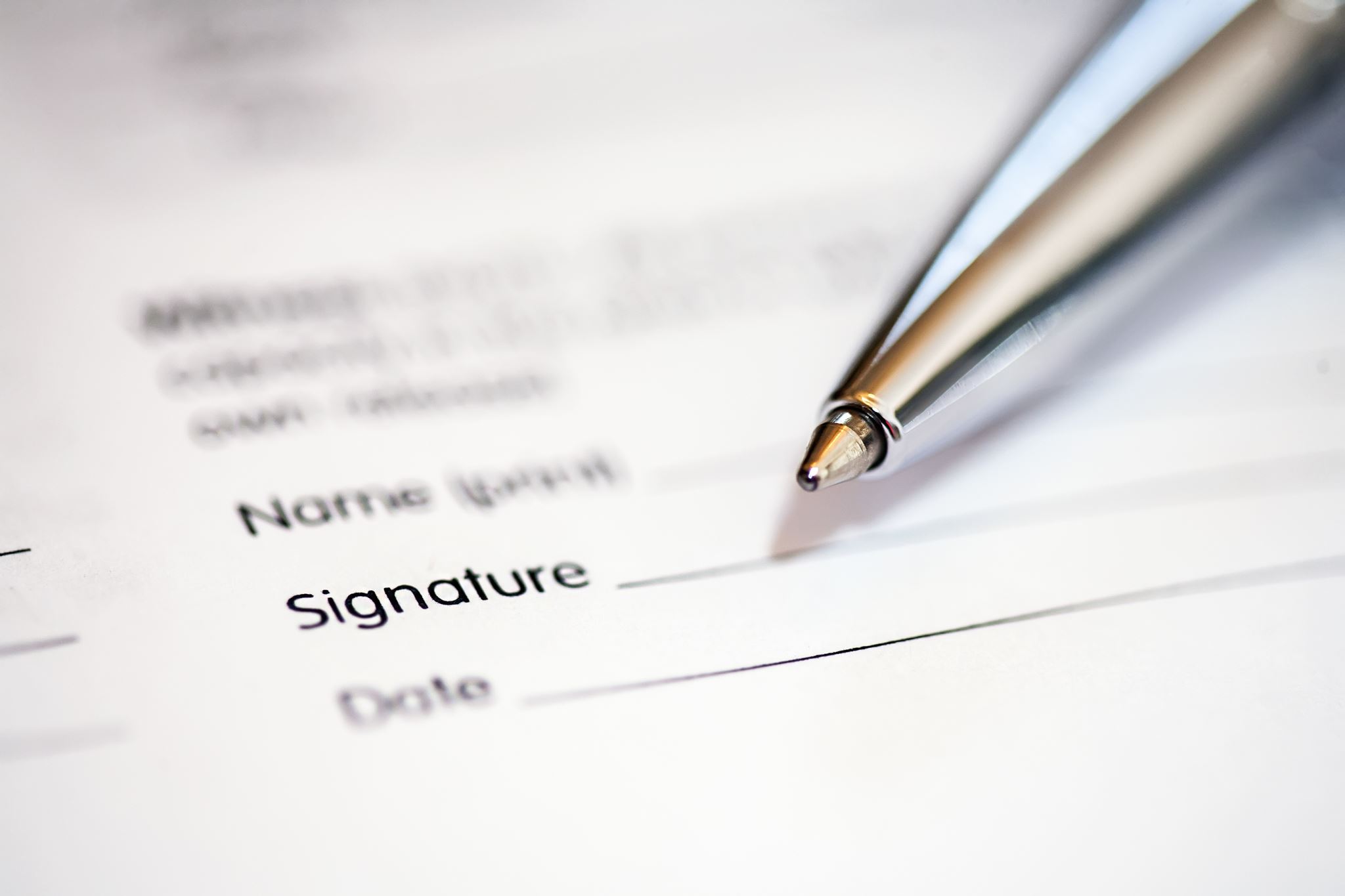 Agenda
Supporting Effective Instruction (SEI) 05 Legal Requirements
EI 05 evidence and samples 
Resources and contacts


Slide notes are present throughout this presentation.
2
[Speaker Notes: Today we will be reviewing:
Supporting Effective Instruction (SEI) 05 Legal Requirements
SEI 05 evidence and samples 
Resources and contacts]
Title II Purpose
Increasing student achievement consistent with the challenging state academic standards.
Improving the quality and effectiveness of teachers, principals, and other school leaders.
Increasing the number of teachers, principals, and other school leaders who are effective in improving student academic achievement in schools.
Providing low-income and minority students greater access to effective teachers, principals, and other school leaders.
20 United States Code (U.S.C.) Section 6601
3
[Speaker Notes: Let’s take a moment to understand the purpose of Title II, Part A. The purpose of Title II, Part A is to:

Increase student achievement consistent with the challenging state academic standards
Improve the quality and effectiveness of teachers, principals, and other school leaders
Increase the number of teachers, principals, and other school leaders who are effective in improving student academic achievement in schools
Provide low-income and minority students greater access to effective teachers, principals, and other school leaders]
Supporting Effective Instruction 05: Legal Requirements
Title II activities shall be aligned to challenging state academic standards.20 U.S.C. Section 6612[b][2][A]. 
The local educational agency (LEA) shall coordinate activities with other related strategies, programs, and activities being conducted in the community. 20 U.S.C. Section 6612[b][3][C]. 
The LEA will coordinate professional development (PD) activities intended to support effective instruction with PD activities provided through other federal, state, and local programs. 20 U.S.C. Section 6612[b][2][F].
4
[Speaker Notes: Let’s take a look at the legal requirements under SEI 05. 

Title II activities shall be aligned to challenging state academic standards. 
The local educational agency (LEA) shall coordinate activities with other related strategies, programs, and activities being conducted in the community. 
The LEA will coordinate professional development (PD) activities intended to support effective instruction with PD activities provided through other federal, state, and local programs.]
Supporting Effective Instruction 05: Professional Development System and Coordination
5
[Speaker Notes: PD Coordination is a process that includes multiple resources to create a coherent and stable system of professional learning.  Each component is part of the whole system. The system of professional learning brings together the goals of the state, districts, and schools, as well as individual educator needs, while recognizing and addressing the unique assets and needs of California’s diverse student population. https://education.ucdavis.edu/sites/main/files/qpls.pdf (page 7)
Some of the parts may include:

Human Capital may include evidence pertaining to educator equity, recruitment, and retention.
Local, State, and Federal funding strategically used to meet the LEAs goals as evident in the LCAP and general ledgers. 
Culture and Climate evidence data from teachers, families, and students
Student data including looking specifically at students with disabilities, English language learners, and minority students.]
Supporting Effective Instruction 05: Evidence Requests (1)
6
[Speaker Notes: Now, we will provide a brief overview of the three evidence requests for this item. 

The first evidence request is professional development planning documents. We are looking at evidence of the entire PD system across the district, not just elements funded under Title II. The instructions for this evidence state to: Submit evidence of coordination with other related strategies, programs, and activities. Evidence may include agendas, meeting notes, lists of participants, presentations, documents shared during meetings, surveys (including survey and results), data, and feedback forms.]
Supporting Effective Instruction 05: Evidence Requests (2)
7
[Speaker Notes: The second evidence request for this item is PD records. The instructions for this evidence state to: Submit evidence of at least three completed PD activities for teachers, paraprofessionals, and administrators that are aligned to the state academic standards. Evidence may include agendas, meeting notes, lists of participants, presentations, documents shared during meetings, surveys (including survey and results), data, and feedback forms.]
Supporting Effective Instruction 05: Evidence Requests (3)
8
[Speaker Notes: The third evidence request for this item is LEA Level Planning Documents. The instructions for this evidence state to submit the Local Control and Accountability Plan (LCAP), the LCAP Federal Addendum, and planning documents that include Title II goals and strategies.

The LCAP and LCAP Federal Addendum are only submitted to the California Department of Education Monitoring Tool (CMT) once and will be automatically linked to all SEI items with the LEA Level Planning Documents evidence request.]
Supporting Effective Instruction 05: Professional Development Planning Documents Example (1)
PD planning evidence example submitted in the California Department of Education (CDE) Monitoring Tool (CMT).
Submitted as one document that demonstrates coordination with other strategies, programs, and activities.
Aligns to state academic standards.
9
[Speaker Notes: This is an example of the PD planning evidence being submitted in the California Department of Education (CDE) Monitoring Tool (CMT) as one document that includes many pages, but an LEA may also submit pieces individually. What is important is that all the evidence requests for this item combined demonstrates coordination with other strategies, program and activities and the alignment with state academic standards.]
Supporting Effective Instruction 05: Professional Development Planning Documents Example (2)
This LEA created a cover page indicating the set of documents uploaded in this one upload.
Upload was about 115 pages because of the data.
One of three sets of PD coordination evidence.
Short- and long-term PD calendars.
Every LEA is unique, and this may not reflect your process.
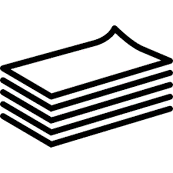 10
[Speaker Notes: Here is an example where an LEA created a cover page and uploaded the described documents to provide evidence of their professional development coordination. This evidence should be tied to the LCAP and LCAP Federal Addendum. This is not in addition to the system the LEA has. We are not asking for an LEA to create a new system. The evidence is showing CDE what you have. 

This sample shows one set of evidence uploaded into the California Department of Education Monitoring Tool for PD coordination.
This LEA created a cover page indicating the set of documents uploaded in this one upload.
The upload was about 115 pages because of the data.
One of 3 sets of PD coordination evidence
Short- and Long-Term PD calendars
Every LEA is unique, and this may not reflect your process]
Supporting Effective Instruction 05: Professional Development Planning Example (3)
Graph and data table showing teacher and administer retention rates
Agenda and meeting minutes with district leadership to analyze retention data and identify next steps
Draft of a professional development plan for teachers, administrators, and coaches
Survey from teachers, paraprofessionals, administrators and coaches rating current year professional development and asking what they need for the following year
Agenda and meeting notes from curriculum and assessment team reviewing survey data, student academic to draft professional development plan
Organization Chart
11
[Speaker Notes: Here is an example where an LEA created a cover page and uploaded the described documents to provide evidence of their professional development coordination. This evidence should be tied to the LCAP and LCAP Federal Addendum. This is not in addition to the system the LEA has. We are not asking for an LEA to create a new system. The evidence is showing CDE what you have. 

This sample shows one set of evidence uploaded into the California Department of Education Monitoring Tool for PD coordination.
This LEA created a cover page indicating the set of documents uploaded in this one upload
Upload was about 115 pages because of the data.
One of 3 sets of PD coordination evidence
Every LEA is unique and this may not reflect your process

LCAP and LCAP Federal Addendum uploaded separately.]
Supporting Effective Instruction 05: Professional Development Planning Example (4)
Science Three-year Plan
Curriculum and Instruction Master Calendar 
Professional Learning implementation plan with indicators and training provided for each goal 
Curriculum and Instruction meeting notes to create a Science Kick-off PD along with the agenda and handouts from the PD. Feedback from PD participants and the meeting notes from Curriculum and Instruction debriefing the PD to determine the next steps
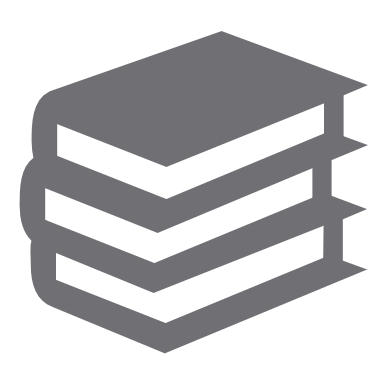 12
[Speaker Notes: This is an example of an LEA level planning document. This LEA uploaded a:
K-8 science 3 year plan;
Curriculum and Instruction Master Calendar (2 years);
Professional learning implementation plan with indicators and training provided for each goal; and
Curriculum and Instruction meeting notes to create a Science Kick-off PD along with the agenda and handouts from the PD. Feedback from PD participants and the meeting notes from Curriculum and Instruction debrief the PD to determine next steps

This LEA created a cover page indicating the set of documents uploaded in this one upload. The upload was about 80 pages because of the calendars. Every LEA is unique and this may not reflect your process]
Supporting Effective Instruction 05: Professional Development Records Example (1)
PD record evidence example submitted in the CMT.
Multiple PD sessions submitted as one document that demonstrates alignment with state academic standards,
13
[Speaker Notes: This is an example of a PD record that was submitted in the CMT as one document that includes many pages, but an LEA may also submit pieces individually. What is important is that all the evidence requests for this item combined demonstrates coordination with other strategies, program and activities and the alignment with state academic standards.]
Supporting Effective Instruction 05: Professional Development Records Example (2)
Cover Page
Balanced Literacy PD
Agenda
Sign in 
Presentation Slides
Handouts
Exit Ticket for participants
Data from Exit Tickets
This LEA created a cover page indicating the set of documents uploaded in this one upload
Upload was about 20 pages
One of three sets for professional develop records provided
Every LEA is unique and this may not reflect your process
14
[Speaker Notes: SEI 05: Professional Development Records
Cover Page
Balanced Literacy PD
Agenda
Sign in 
Presentation Slides
Handouts
Exit Ticket for participants
Data from Exit Tickets

This LEA created a cover page indicating the set of documents uploaded in this one upload
Upload was about 20 pages
One of 3 sets for professional develop provided
Every LEA is unique and this may not reflect your process]
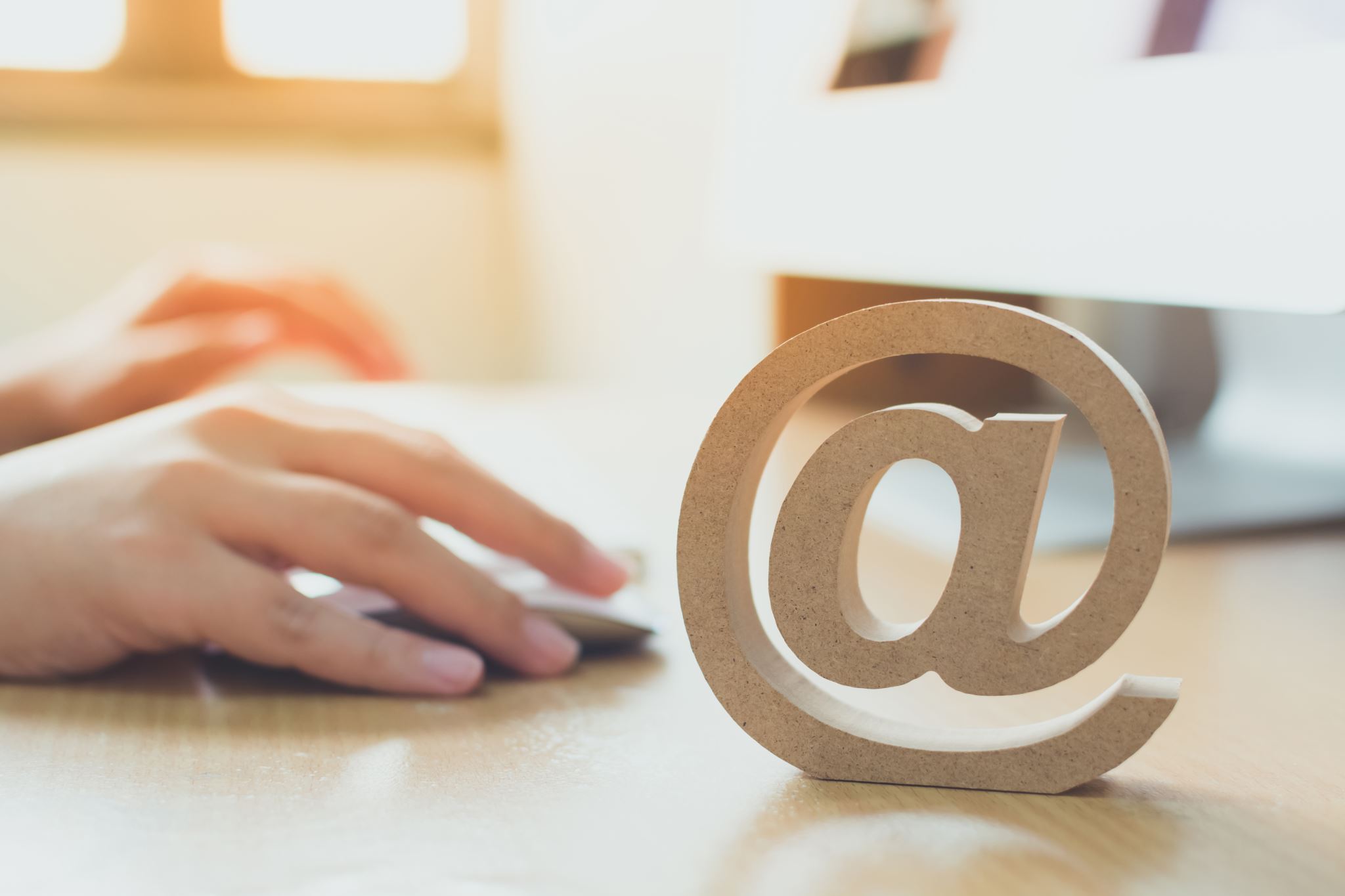 Contact and Resources
Title II web page: https://www.cde.ca.gov/ci/pl/title2parta.asp 
Title II Email: TitleII@cde.ca.gov
If you are not already on our listserv, please take a moment and send a blank email to join-Title-II@mlist.cde.ca.gov
Thank You!
15